Failure after patellar fracture
Prof. Dr. Karl-Heinz Frosch
University Medical Center Hamburg
Germany
Patellar fracture in a polytraumatized patient
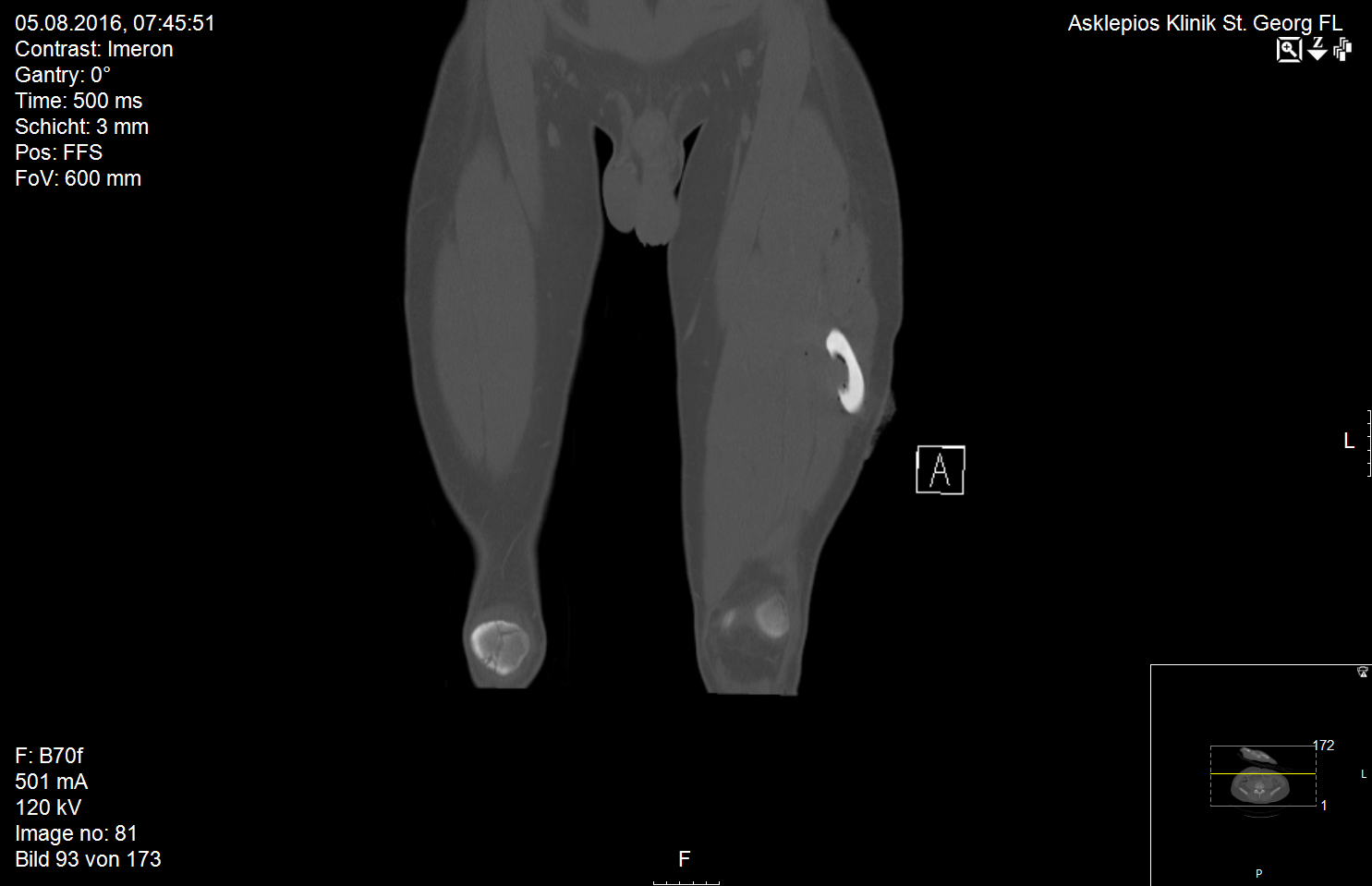 Conservative?
Operative?
Approach?
Which fixation device?
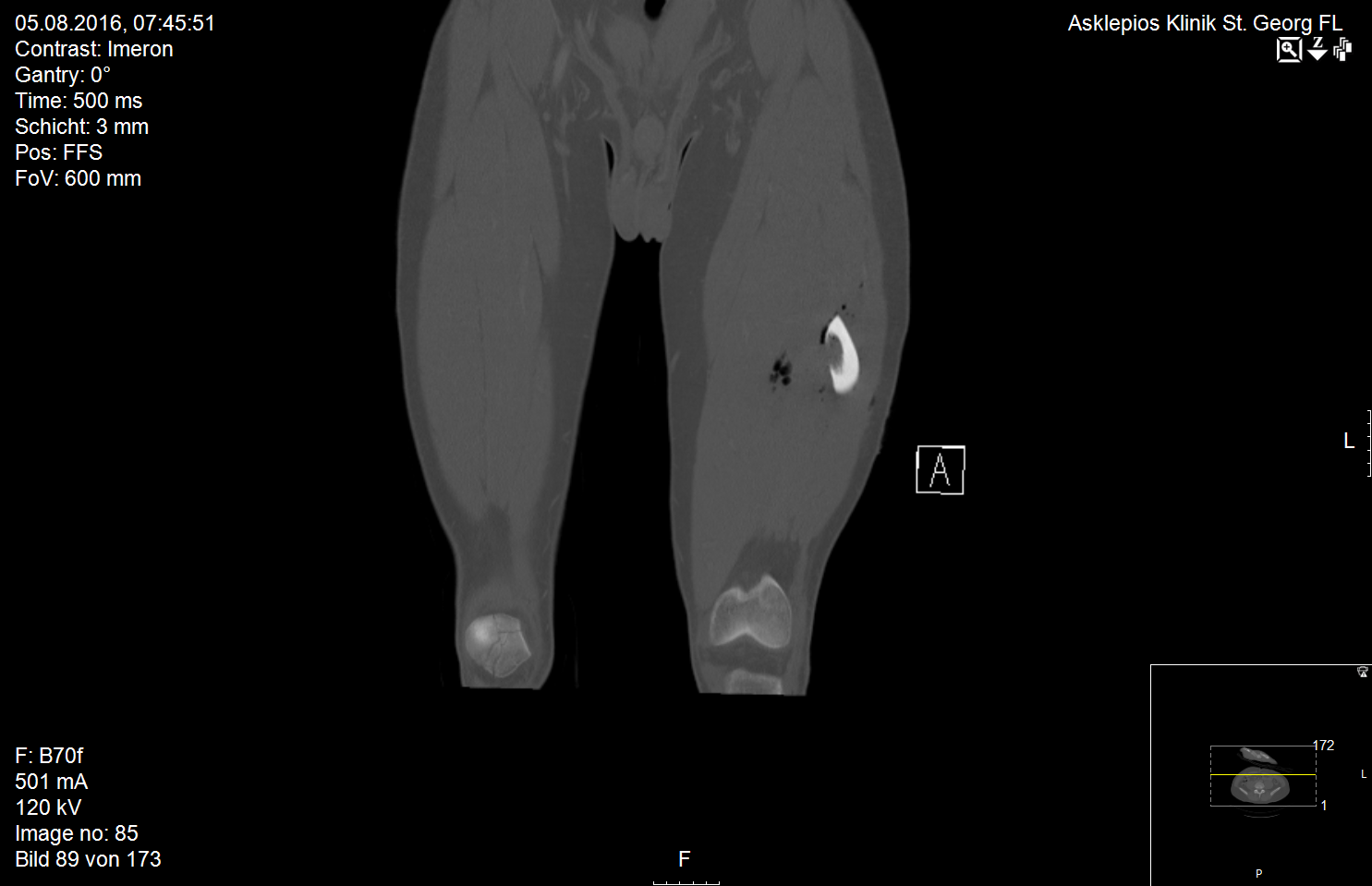 26-year-old polytraumatized man
Diaphyseal femoral fracture, left
Nondisplaced patellar fracture, right
Patellar fracture in a polytraumatized patient
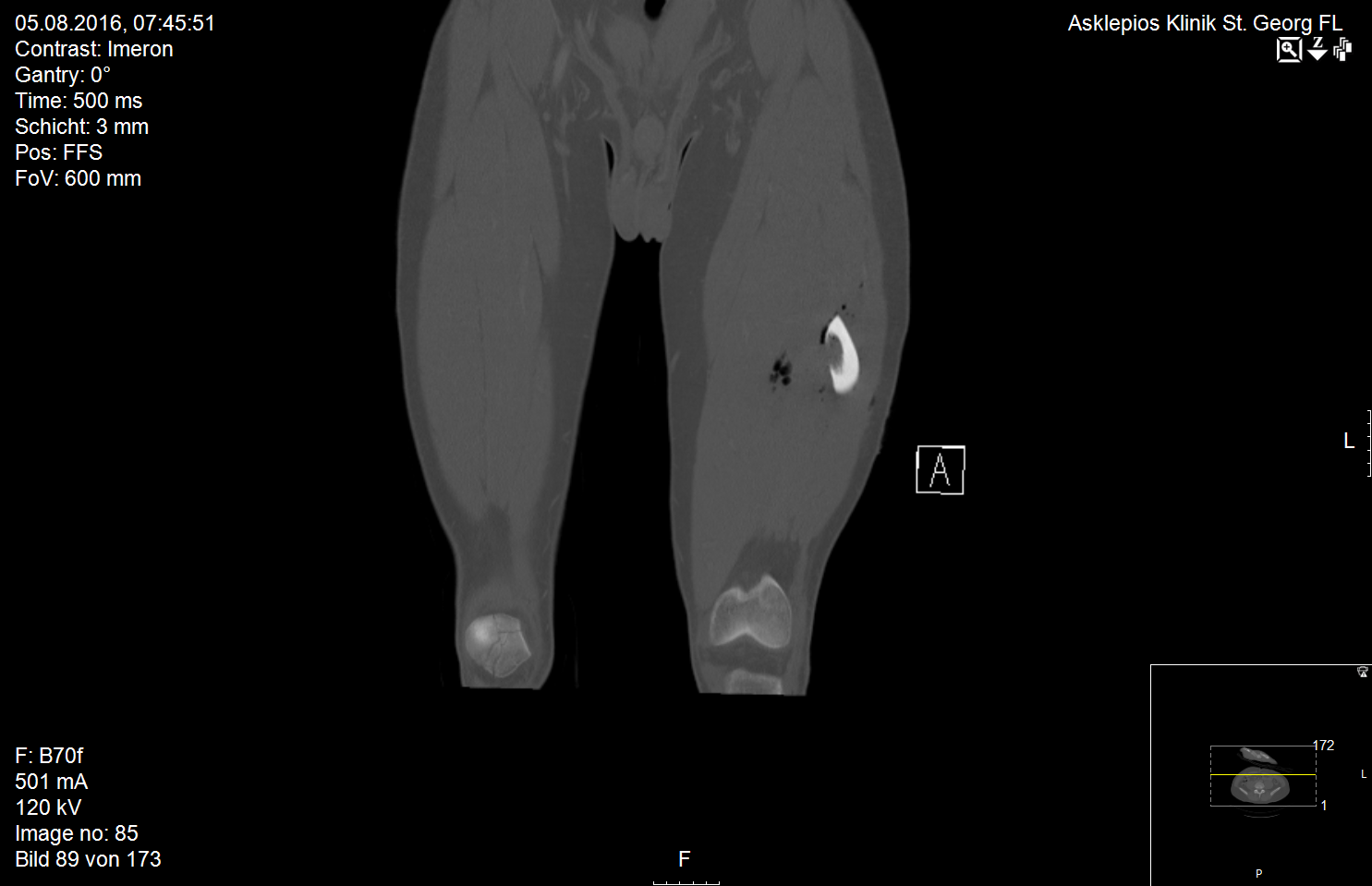 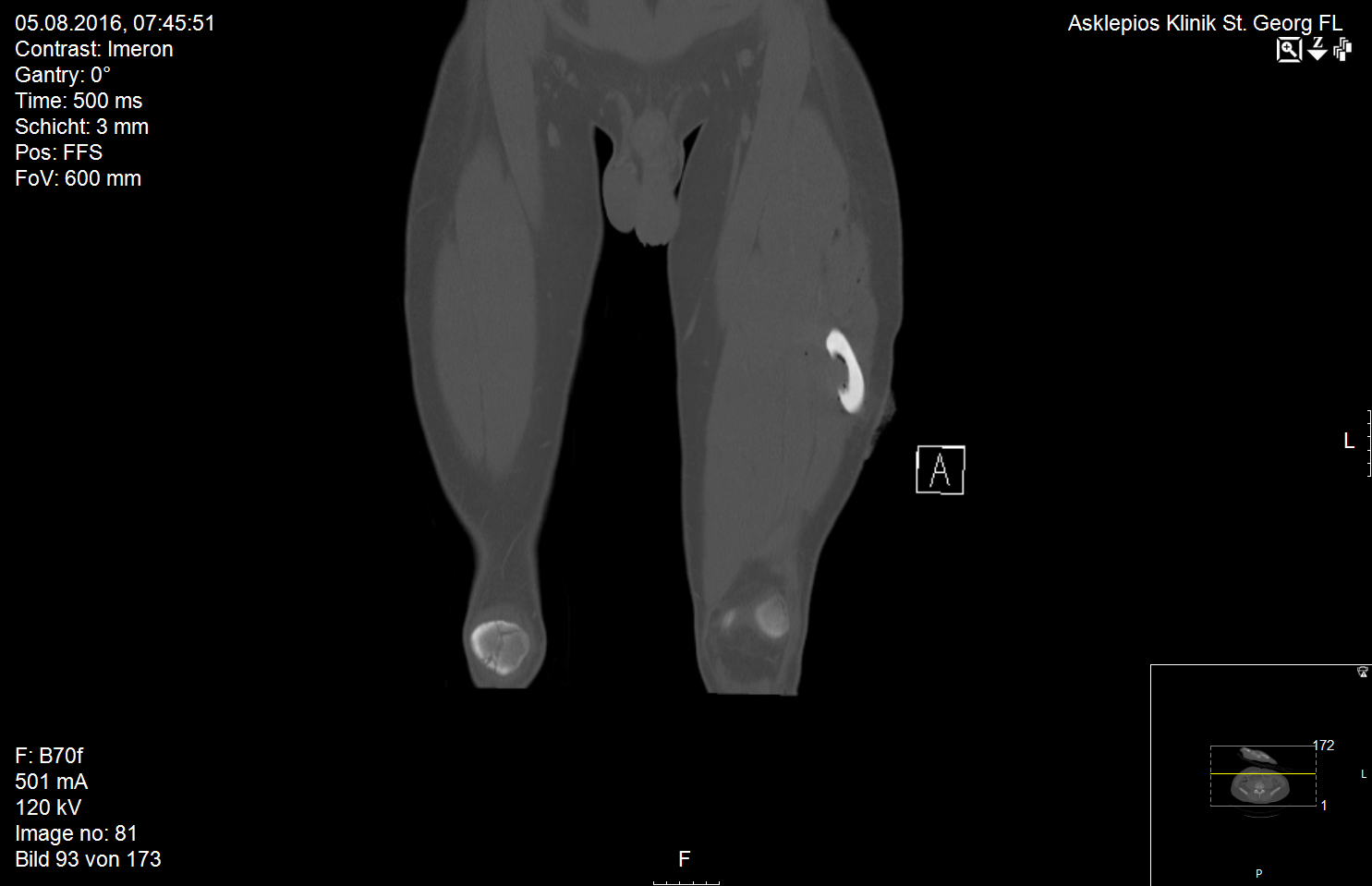 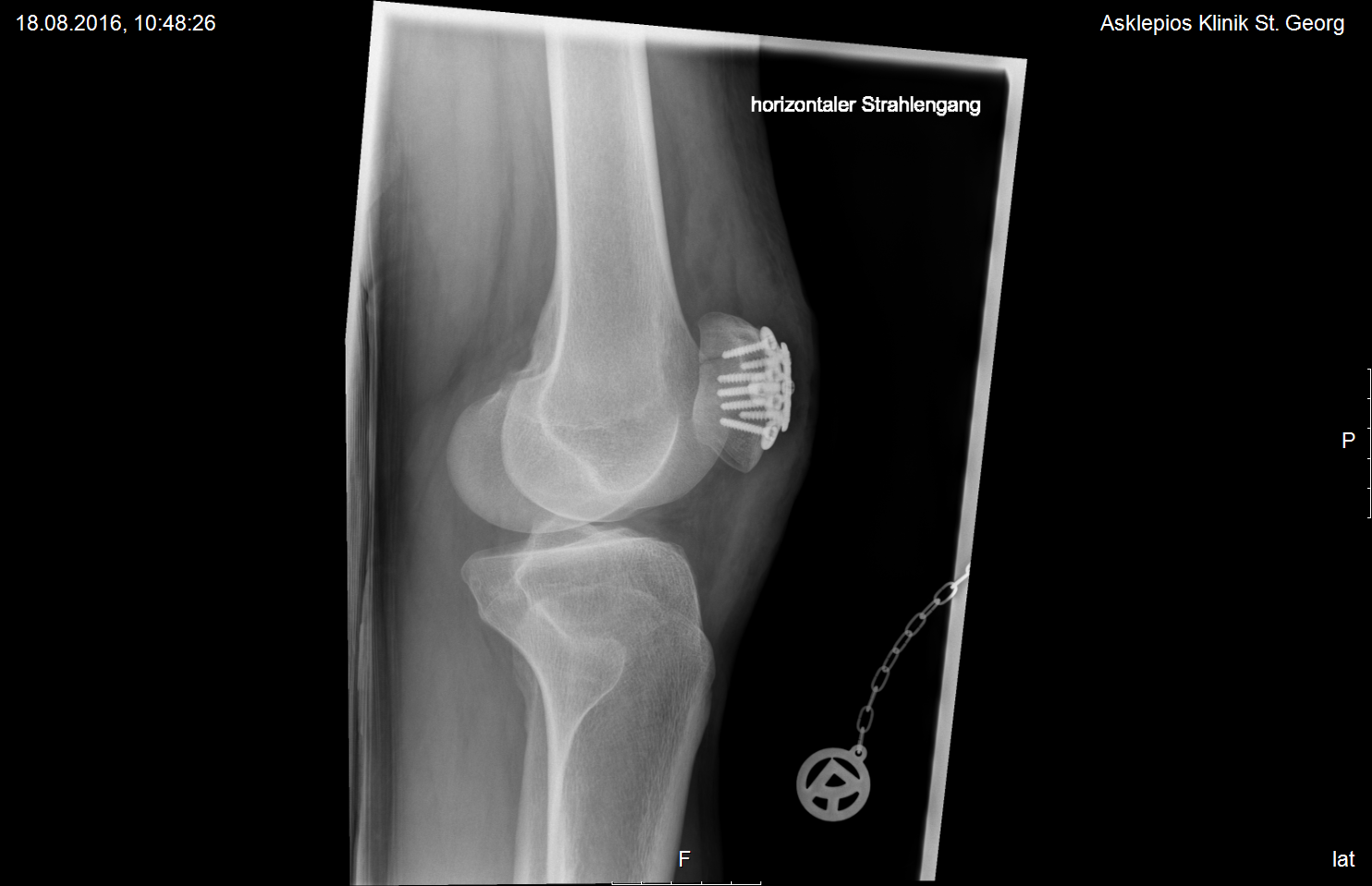 26-year-old polytraumatized man
Diaphyseal femoral fracture, left 
Nondisplaced patellar fracture, right
Is everything OK?
Patellar fracture in a polytraumatized patient
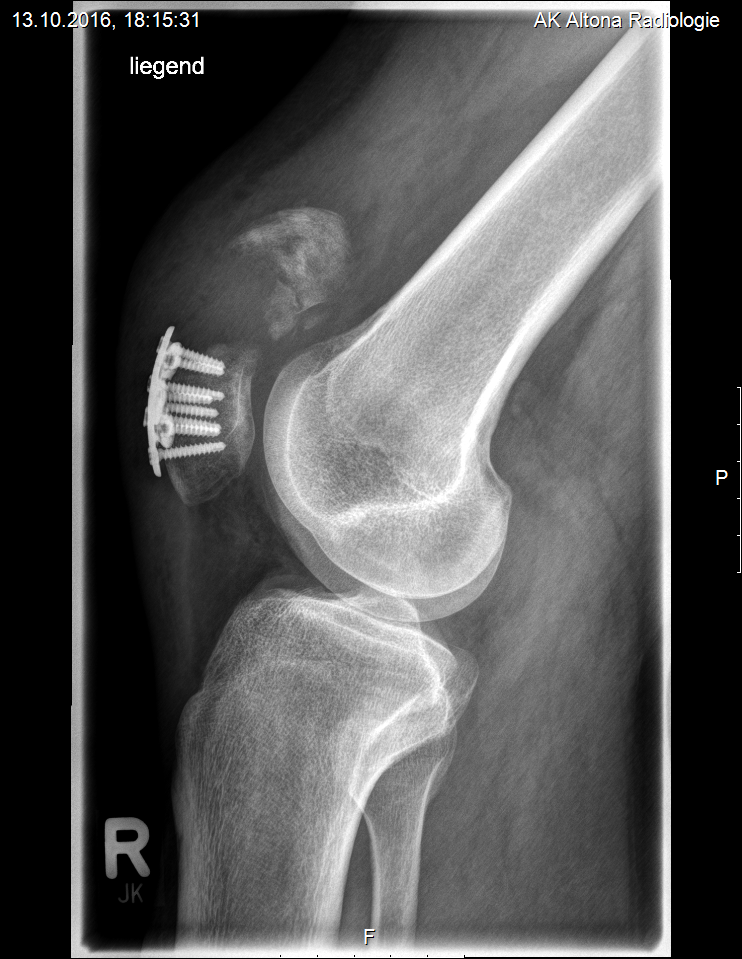 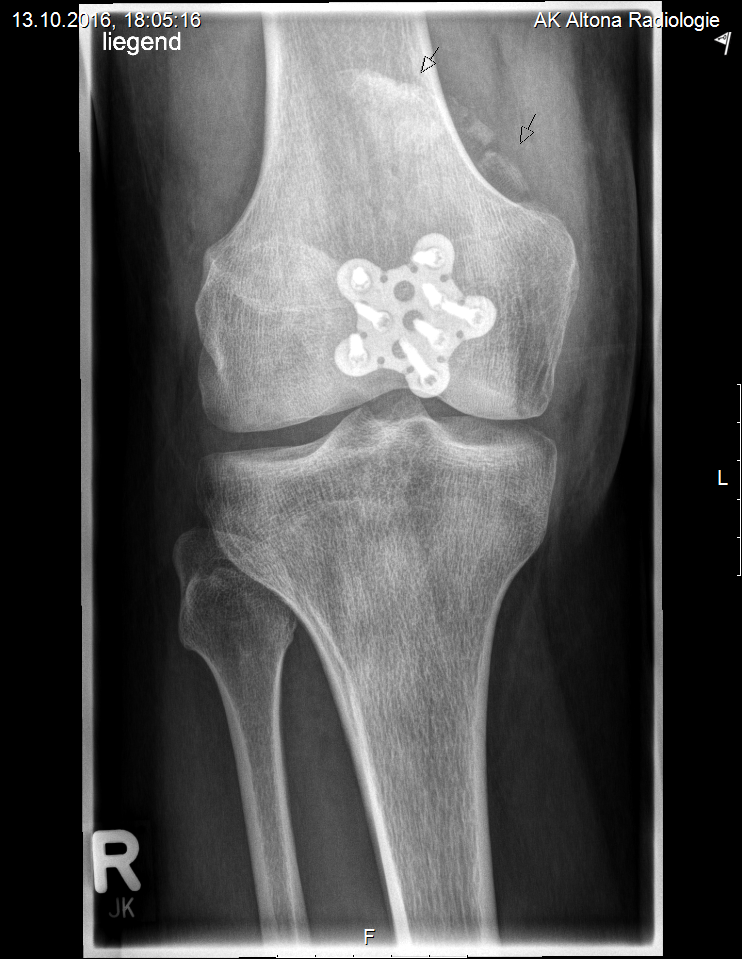 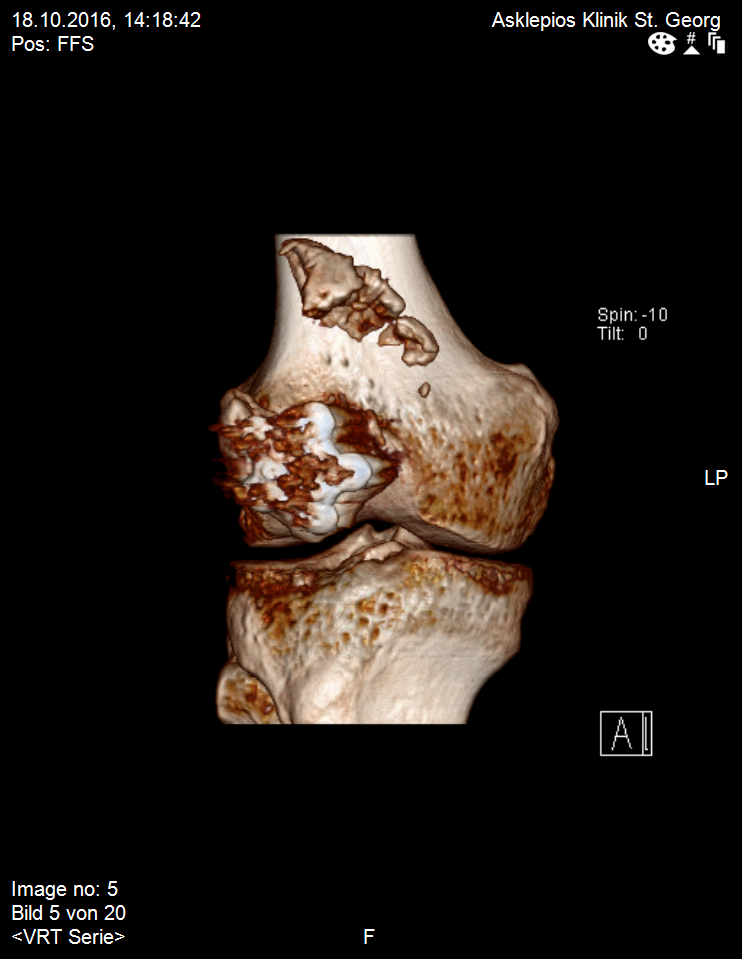 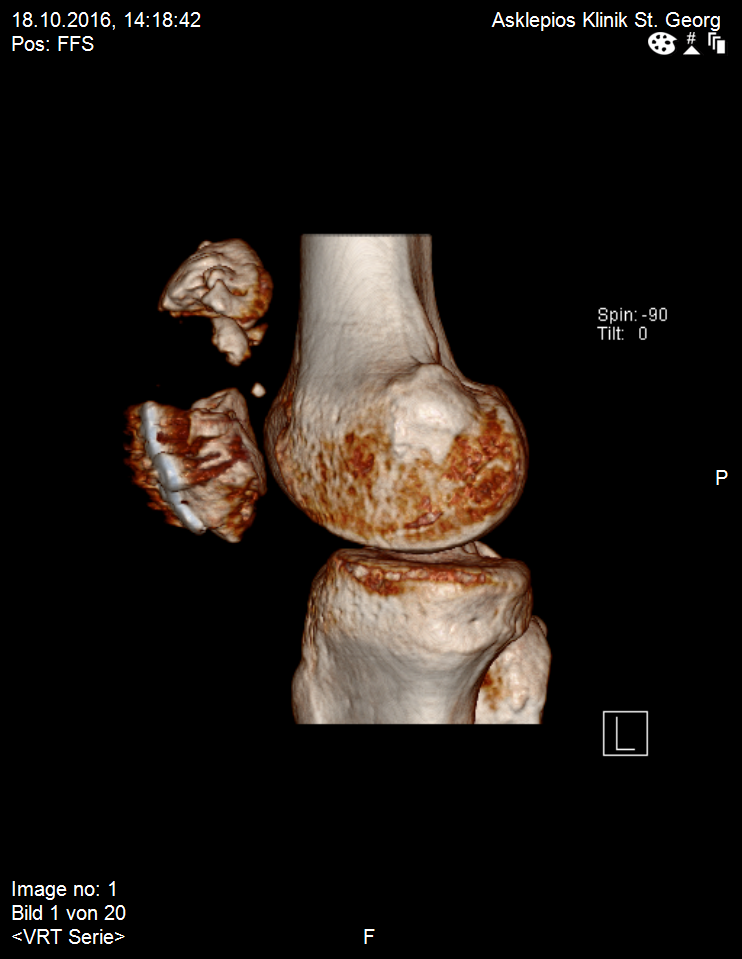 26-year-old polytraumatized man
Diaphyseal femoral fracture
After first mobilization
What would you do now?
Patellar fracture in a polytraumatized patient
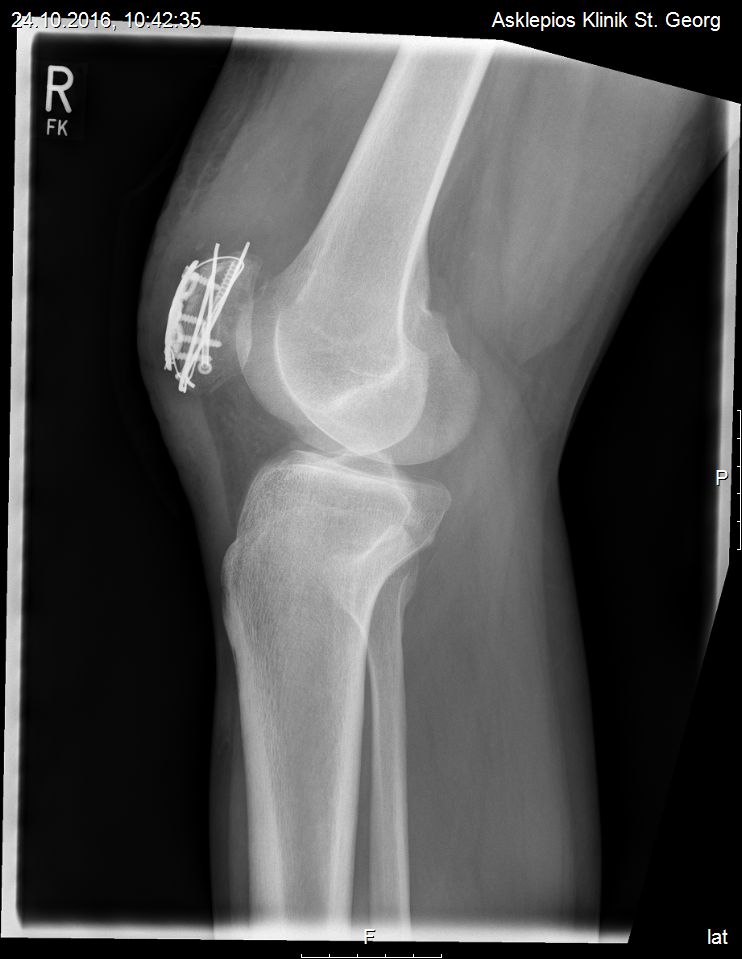 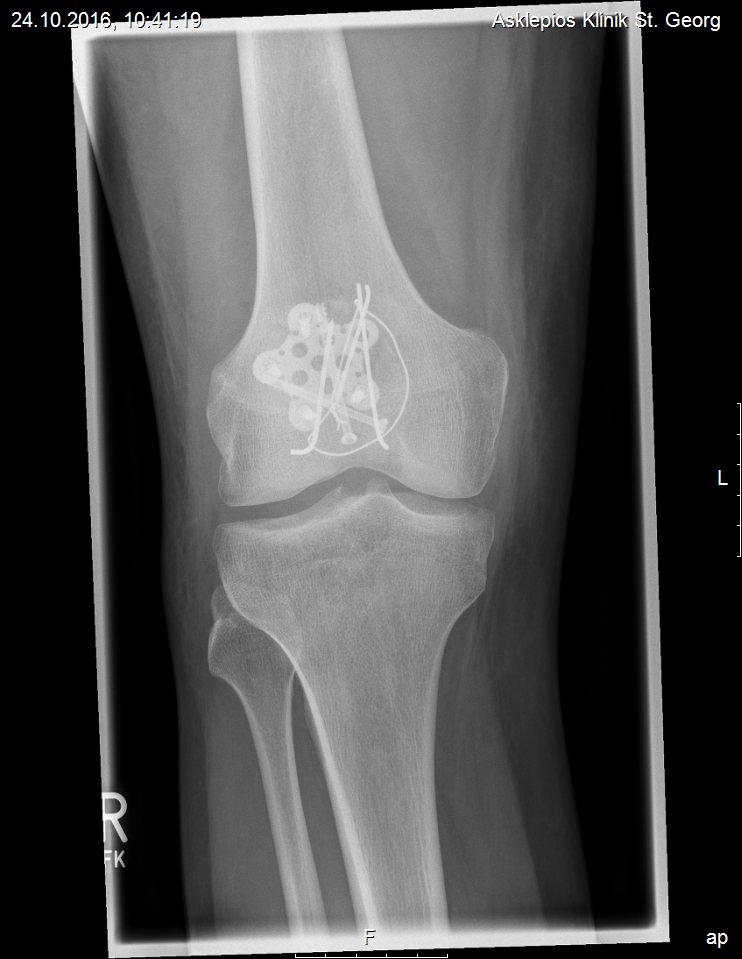 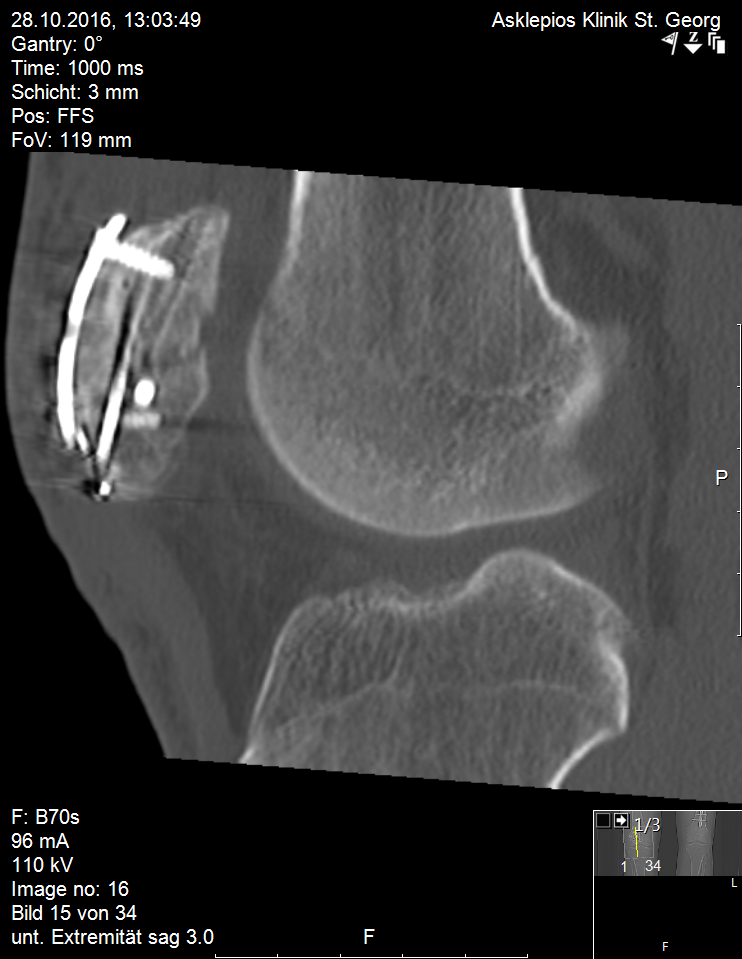 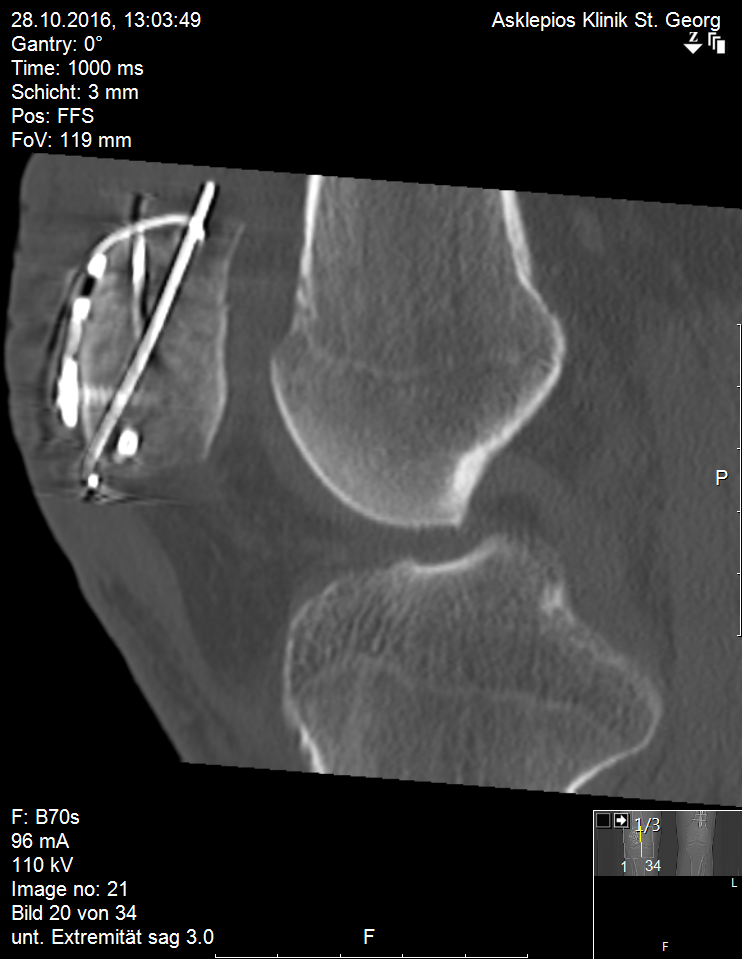 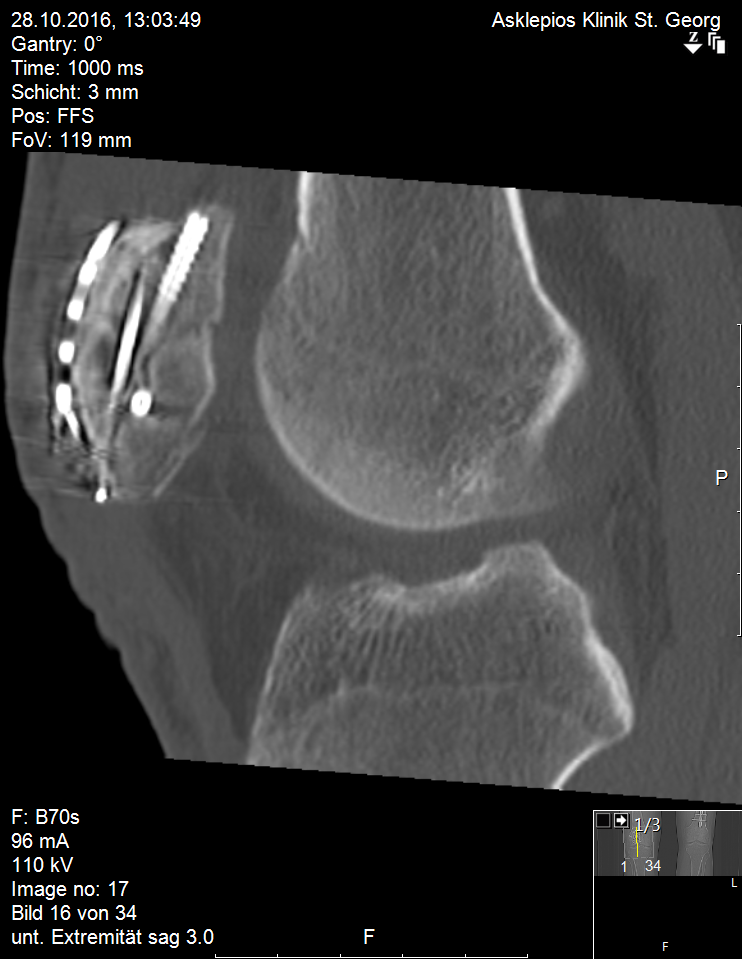 Revision osteosynthesis with plate, screws, and wires
Postoperative good reduction with a small step in the joint surface
Healing without further complications